BÀI 4CÁC KIỂU DỮ LIỆU SỐ VÀ CÂU LỆNH VÀO – RA ĐƠN GIẢN
Annual Review
9.24.XX
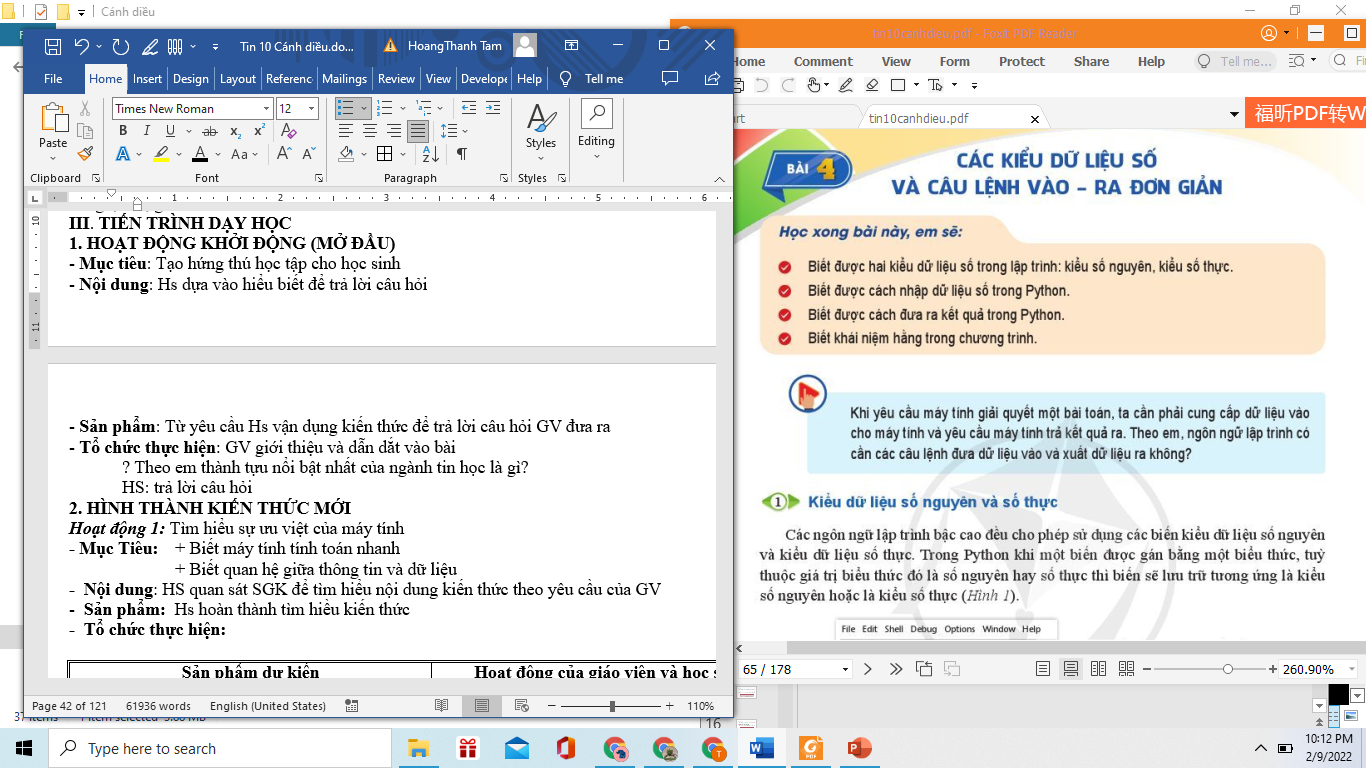 1. Kiểu dữ liệu số nguyên và số thực
Trong Python, khi một biến được gán bằng một biểu thức, tùy thuộc giá trị biểu thức đó là số nguyên hay số thực thì biến sẽ lưu trữ tương ứng là kiểu số nguyên hoặc là kiểu số thực (Hình 1)
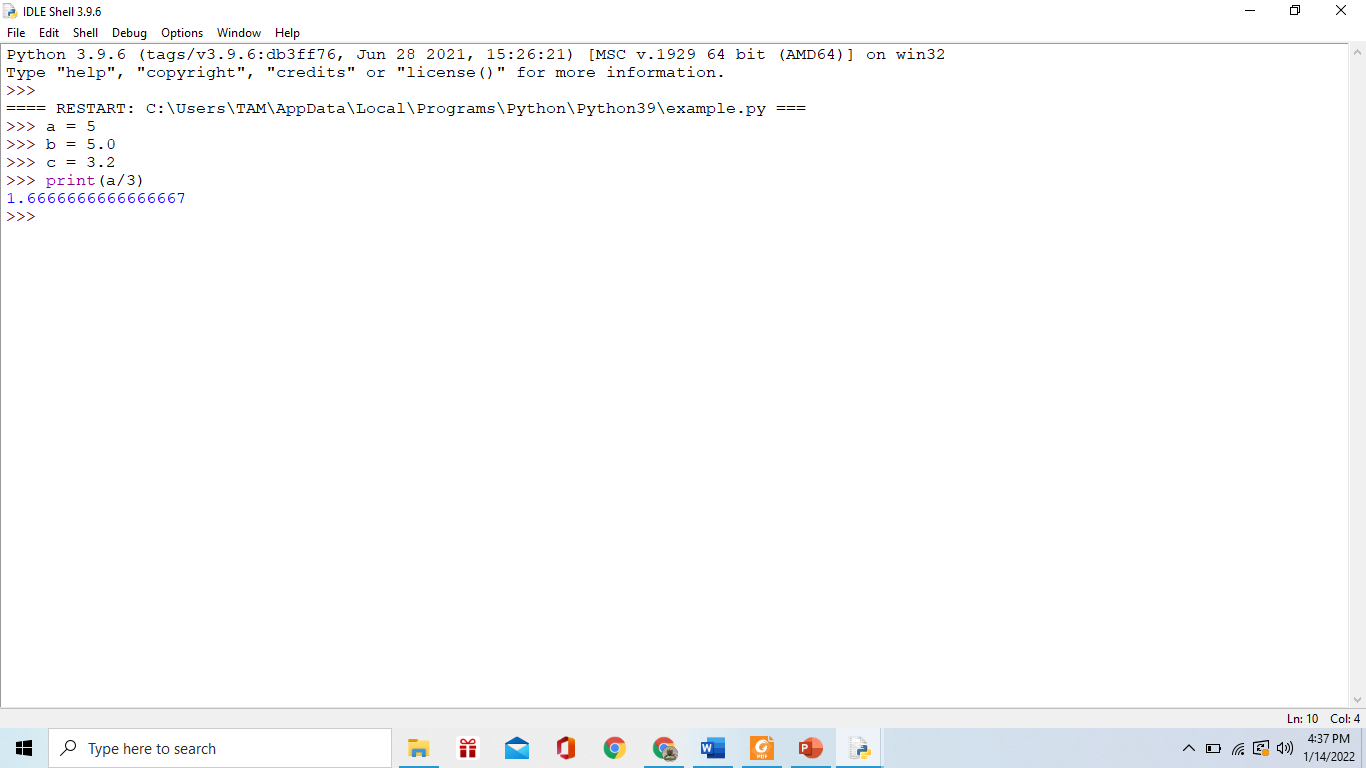 Biến a nhận giá trị kiểu số nguyên
Biến b và c nhận giá trị kiểu số thực
Phép chia có kết quả là số thực
Hình 1. Làm việc với số nguyên và số thực
3
Câu lệnh type() của Python cho ta biết kiểu dữ liệu của biến hay biểu thức nằm trong cặp dấu ngoặc tròn (Hình 2)
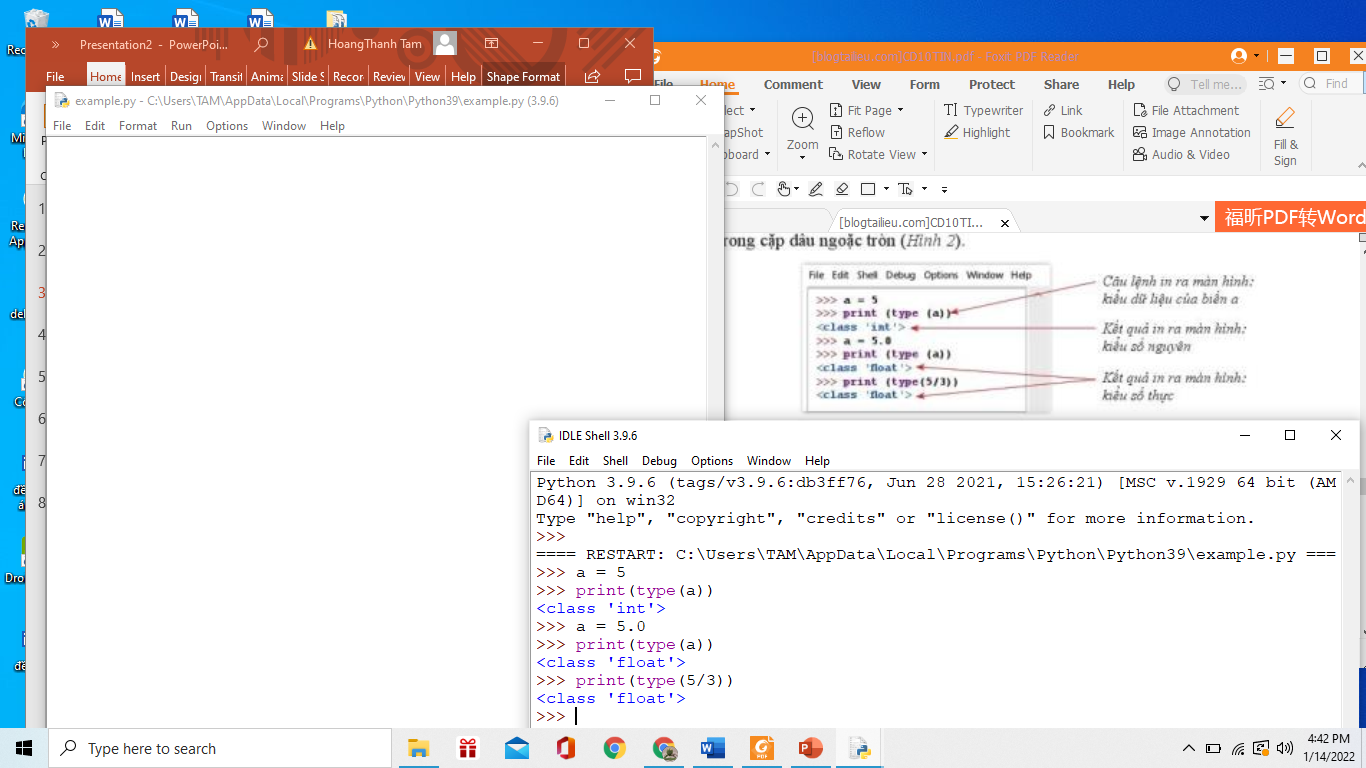 Câu lệnh in ra màn hình kiểu dữ liệu của biến a
Kết quả in ra màn hình kiểu số nguyên
Kết quả in ra màn hình kiểu số thực
Hình 2. Câu lệnh type() cho biết kiểu dữ liệu
4
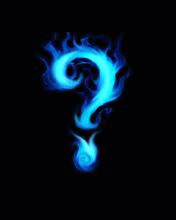 Em hãy viết chương trình Python (hoặc làm việc với Python ở cửa sổ Shell), dùng câu lệnh type() để biết kiểu dữ liệu liên quan đến các phép toán: chia, chia lấy phần nguyên, chia lấy phần dư. Em có thể tham khảo dữ liệu ở Bảng 1 sau đây
5
2. Các câu lệnh vào – ra đơn giản
a) Nhập dữ liệu vào từ bàn phím
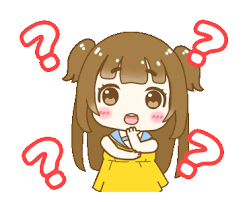 Khi lập trình Scratch, em đã dùng câu lệnh nào trong chương trình để yêu cầu nhập dữ liệu từ bàn phím
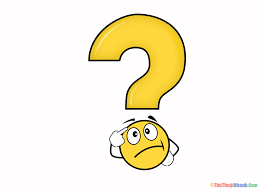 Tính tổng n số tự nhiên đầu tiên
6
Ta có lệnh: sum = n * (n + 1) // 2
Câu lệnh này không thể thực hiện được nếu không biết giá trị cụ thể của n
Phải nhập giá trị cho biến n
Thay vì gán giá trị cho biến n ta có thể nhập giá trị từ bàn phím
Lệnh nhập giá trị vào từ bàn phím
Biến  = input(dòng thông báo)
Trong đó:
+ dòng thông báo là để nhắc người dùng biết cần nhập gì, dòng thông báo là một xâu kí tự đặt giữa cặp dấu nháy đơn hoặc kép, có thể không cần có
7
Ví dụ 1: Nhập vào một câu từ bàn phím
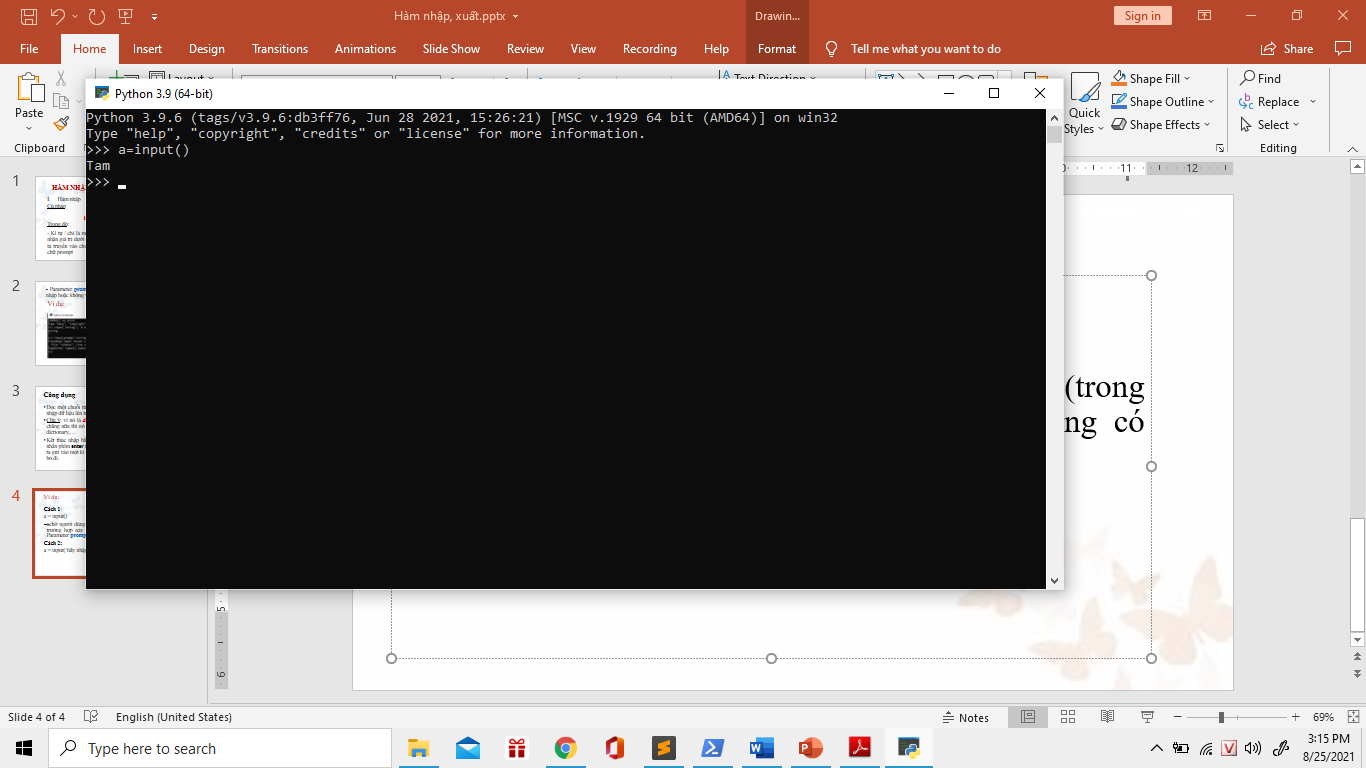 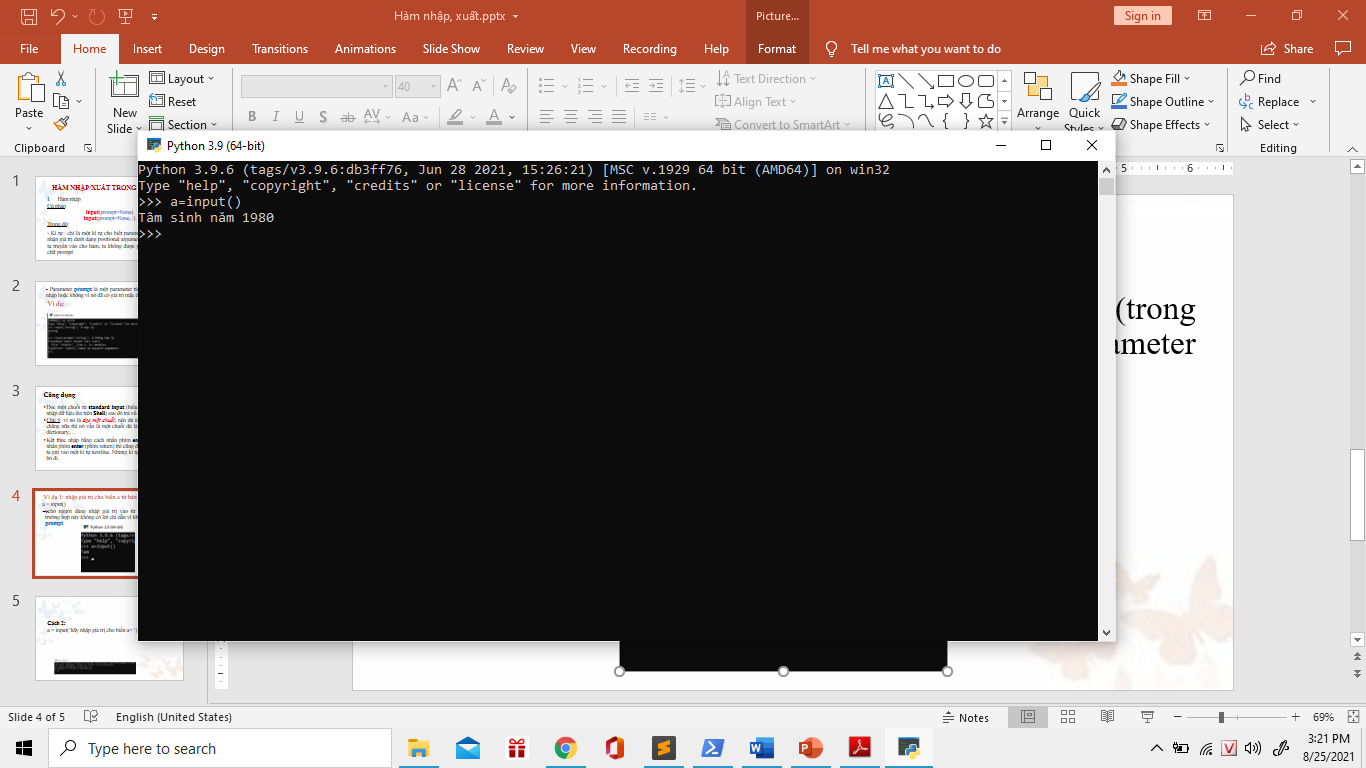 trong trường hợp này không có dòng thông báo
Hoặc
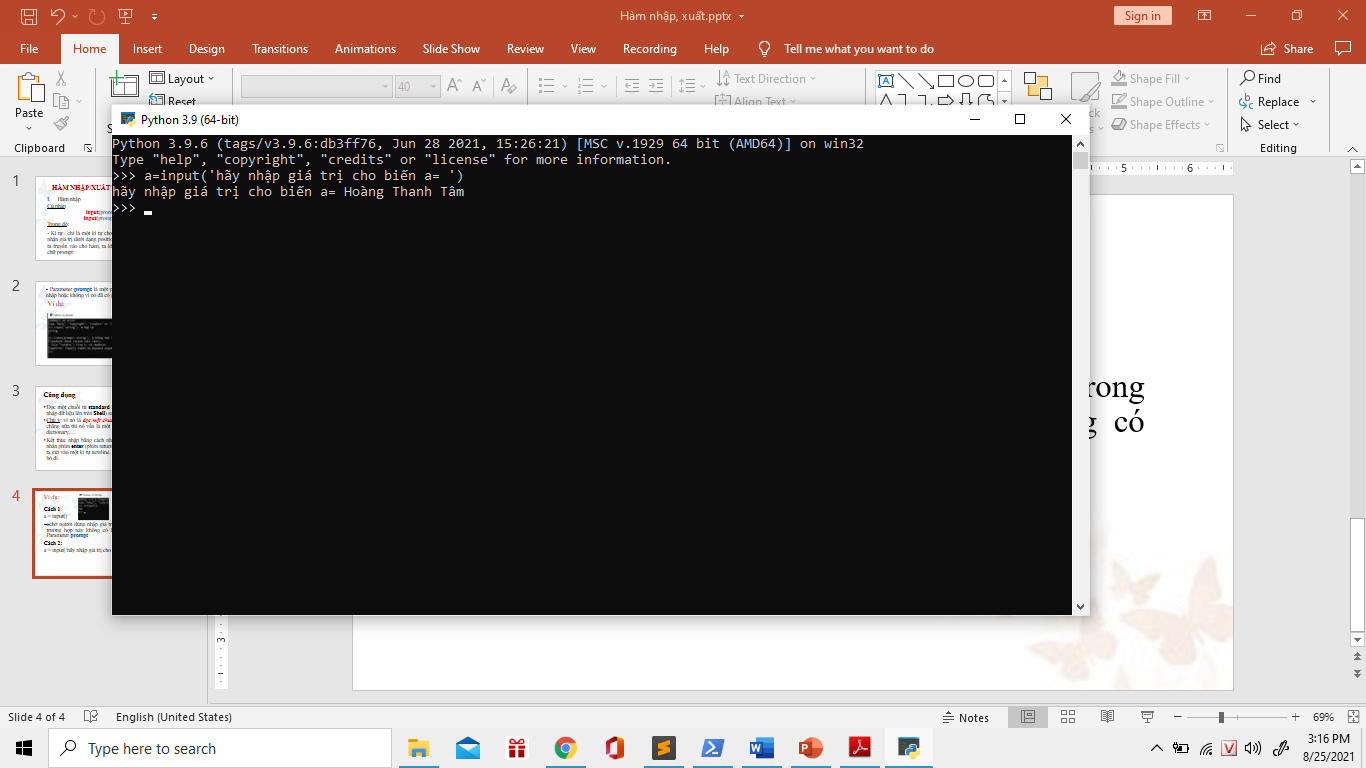 trong trường hợp này có dòng thông báo (dòng thông báo = ‘hãy nhập giá trị cho biến a=‘)
- Dữ liệu nhập vào có dạng xâu kí tự. Nếu muốn chuyển dữ liệu này sang số nguyên hay thực để tính toán cần có câu lệnh int() hay float() như sau:
Cú pháp nhập dữ liệu số vào từ bàn phím
biến = int(input(dòng thông báo))
Với biến kiểu nguyên
biến = float(input(dòng thông báo))
Với biến kiểu thực
Ví dụ 1: Chương trình ở Hình 3 thực hiện tính tổng n số tự nhiên đầu tiên với giá trị nhập vào từ bàn phím
input() nhập dữ liệu vào
int() chuyển kiểu dữ liệu vừa nhập vào thành kiểu số nguyên
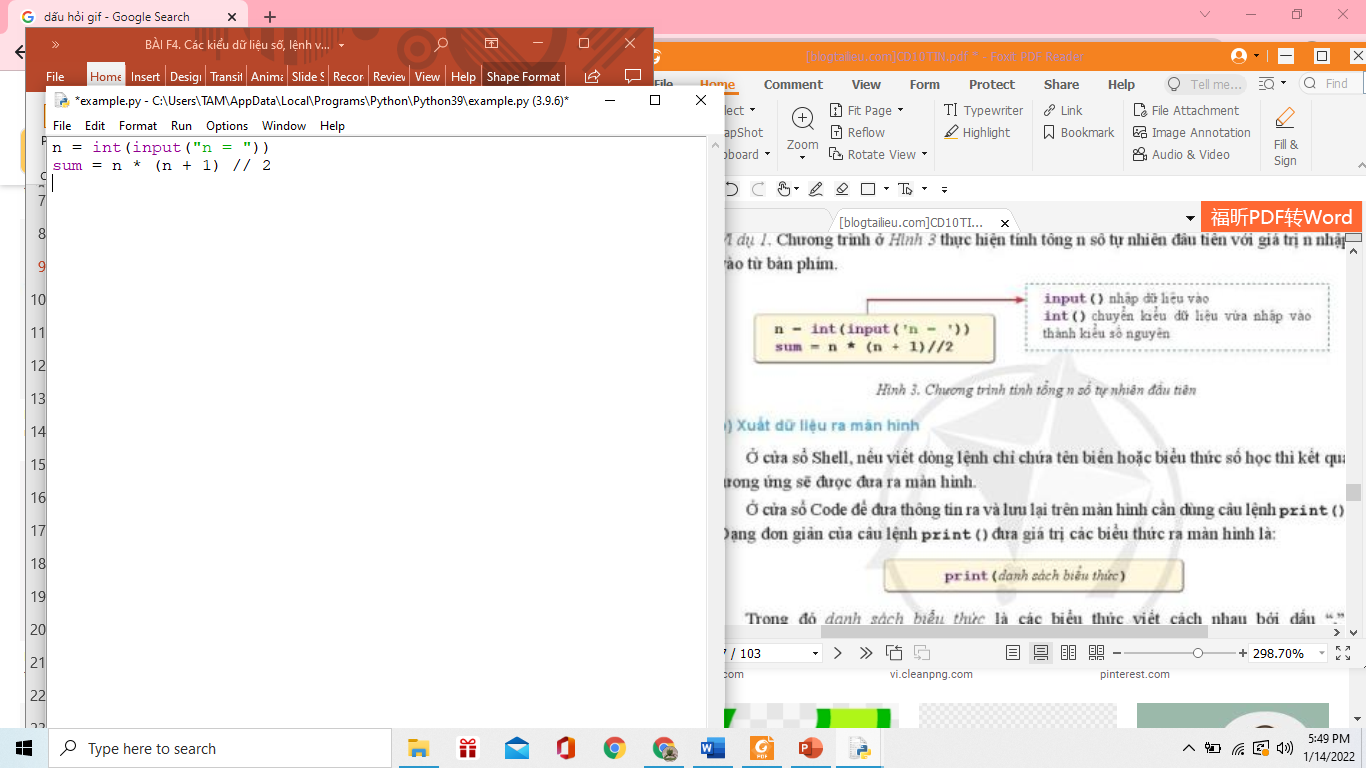 Hình 3. Chương trình tính tổng n số tự nhiên đầu tiên
Ví dụ 3: Nhập vào một số nguyên a, số thực b từ bàn phím rồi tính tổng 2 số đó
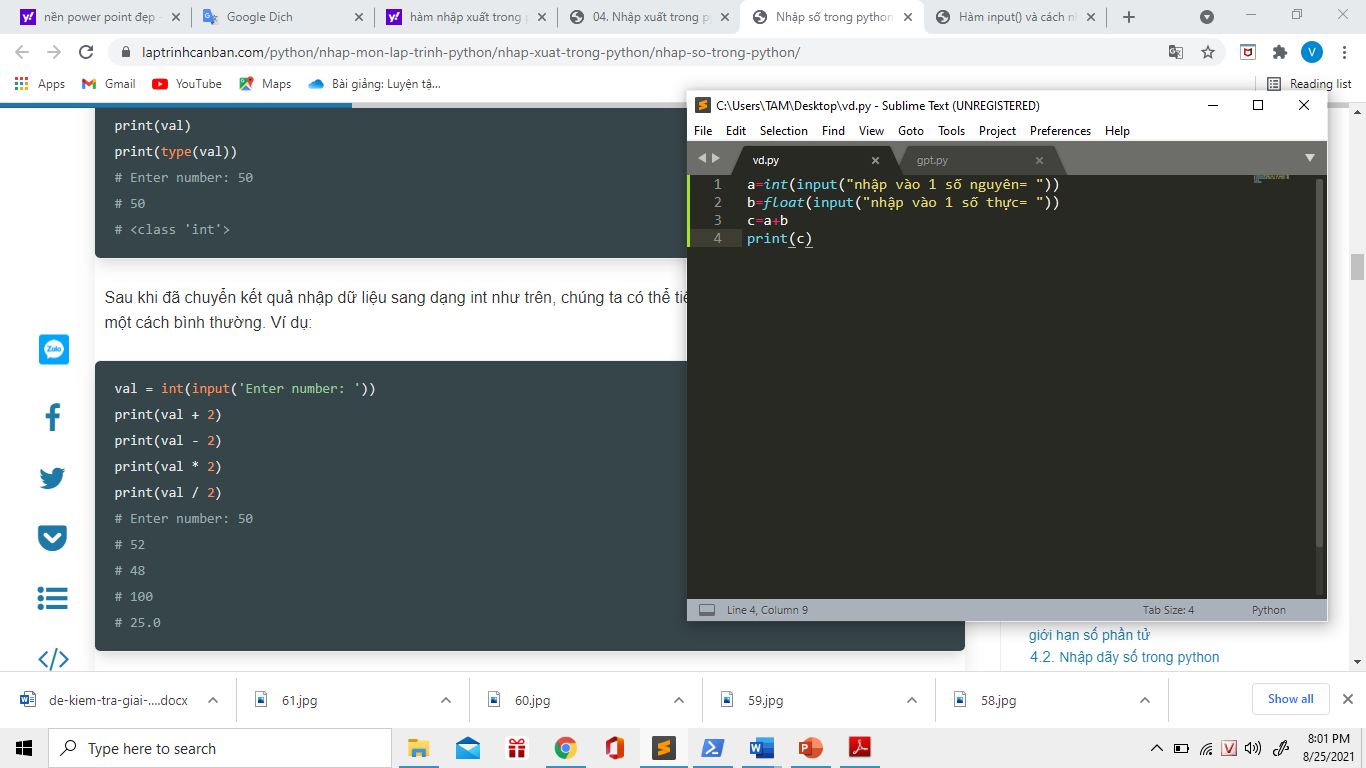 b) Xuất dữ liệu ra màn hình
Cú pháp đơn giản:
print(danh sách biểu thức) 	
Trong đó:
 Danh sách biểu thức: là các biểu thức viết cách nhau bởi dấu “,”. Câu lênh print() sẽ in ra màn hình giá trị các biểu thức theo đúng thứ tựu và cách nhau bởi dấu cách
Ví dụ 4: Viết chương trình nhập ba số nguyên là điểm kiểm tra cuối học kì của ba môn Ngữ văn, Vật lí và Sinh học. Tính và đưa ra màn hình tổng điểm và điểm trung bình của ba môn.
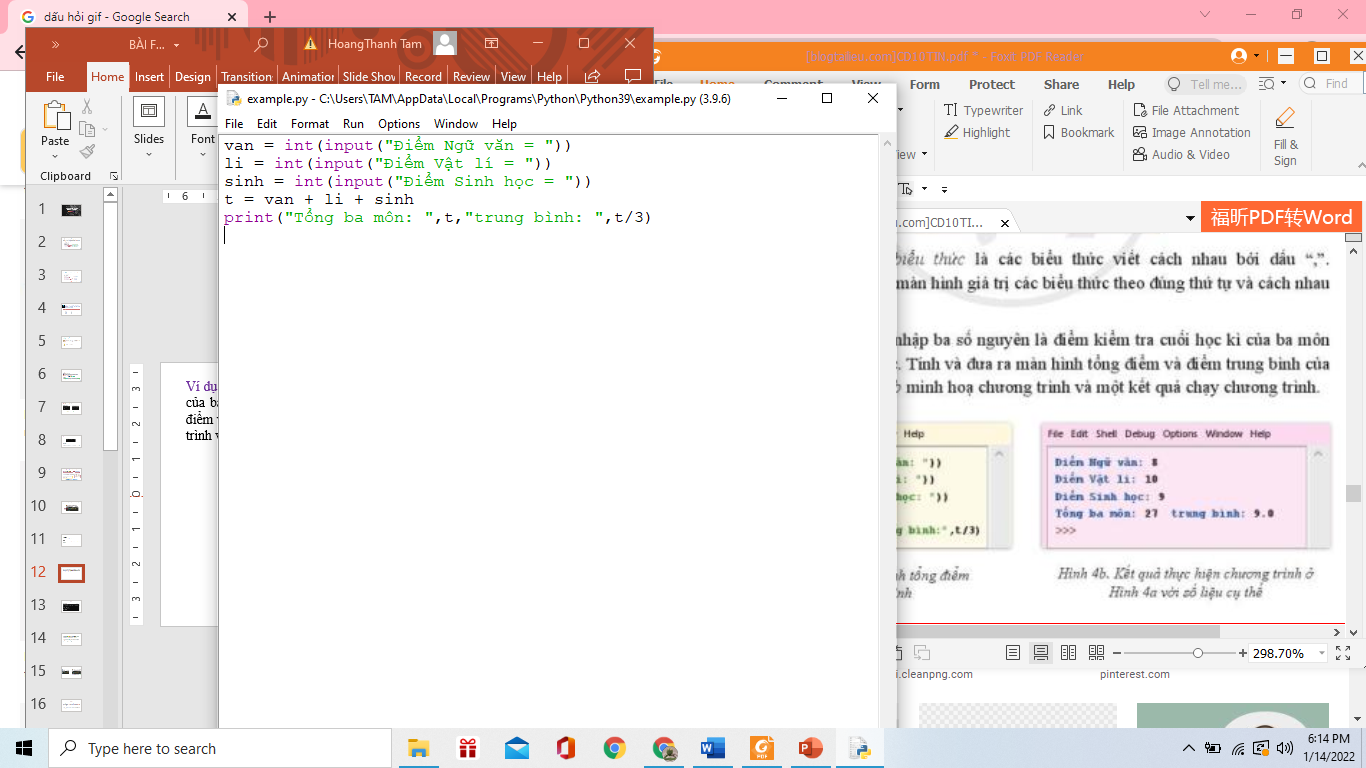 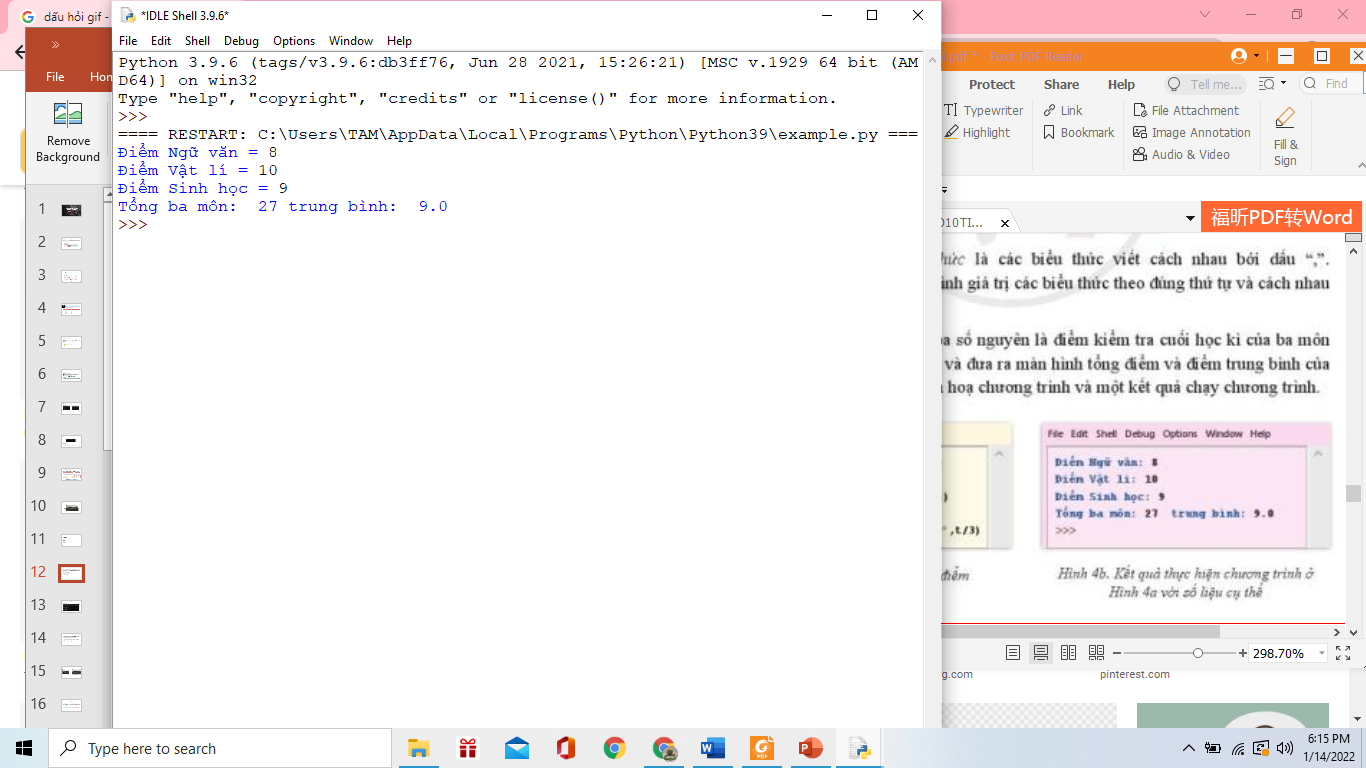 Hình 4b. Kết quả thực hiện chương trình ở Hình 4a với số liệu cụ thể
Hình 4a. Chương trình tính tổng điểm và điểm trung bình
13
3. Hằng trong Python
Hằng là những biến có giá trị chỉ định trước và không thể thay đổi trong quá trình thực hiện chương trình 
Python không cung cấp công cụ khai báo hằng
Khi lập trình bằng Python, người ta thường sử dụng hằng số như một loại biến với cách đặt tên đặc biệt
Ví dụ: bắt đầu bằng dấu gạch dưới và sau đó là các kí tự La tinh in hoa, gán giá trị cần thiết cho nó và tự quy ước không gán lại giá trị cho các biến đó
Ví dụ: 
_PI = 3.1416				# Sử dụng như hằng ℼ = 3.1416
_MOD = 1 000 000 007		# Sử dụng như hằng mod = 109 + 7
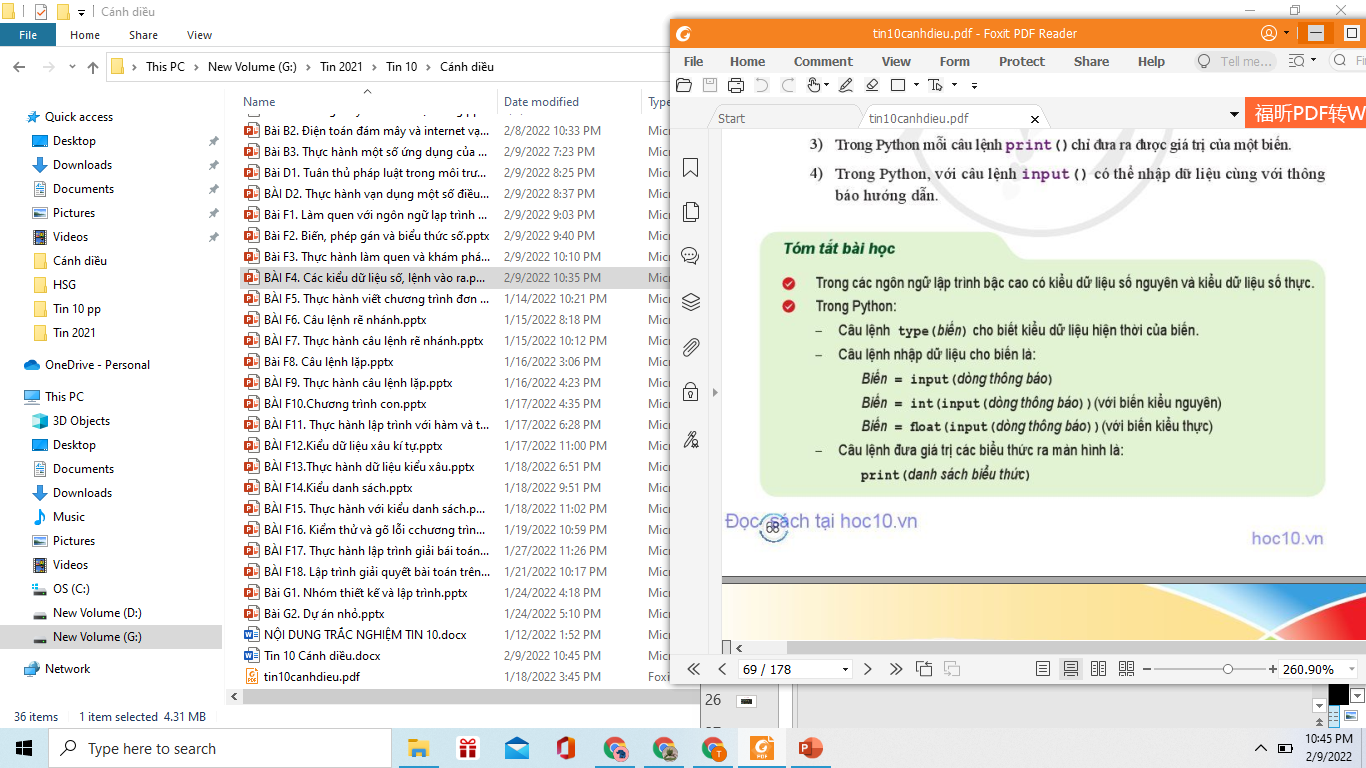 BÀI TẬP
Bài 1: Tam giác vuông
Viết chương trình thực hiện nhập vào từ bàn phím hai số nguyên b,c là độ dài hai cạnh góc vuông của tam giác vuông ABC, tính và đưa ra màn hình:
Diện tích tam giác
Độ dài cạnh huyền
Có thể đưa ra dòng thông báo tùy chọn (bằng tiếng Việt có dấu) trước mỗi dữ liệu nhập vào và trước mỗi kết quả xuất ra
Ví dụ:
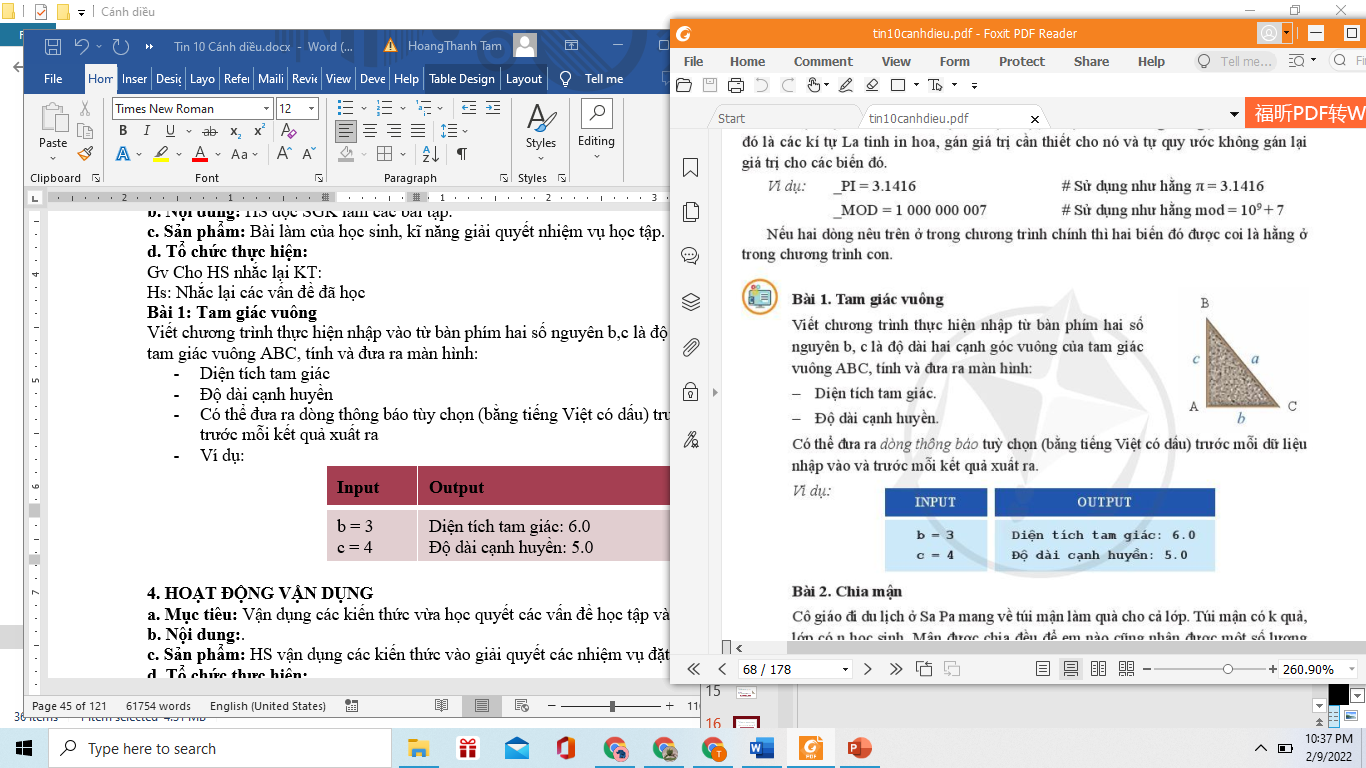 16
BÀI TẬP
Bài 2: Chia mận
	Cô giáo đi du lịch ở Sa Pa mang về túi mận làm quàn cho cả lớp. Túi mận có k quả, lớp có n học sinh. Mận được chia đều để em nào cũng nhận được một số lượng quả như nhau. Nếu còn thừa những quả còn lại sẽ được dành cho các em nữ.
	Viết chương trình : nhập n và k vào từ bàn phím, đưa ra màn hình số quả mận mỗi học sinh nhận được và số quả dành riêng cho các em nữ. Sử dụng dòng thông báo cho dữ liệu nhập vào và mỗi kết quả đưa ra.
Ví dụ:
17
BÀI TẬP
Bài 3: Tính số bàn học
	Trường mới đẹp và rộng hơn trường cũ, số phòng học cũng nhiều hơn so với trước. Nhà trường dự định tuyển thêm học sinh cho ba lớp mới với số lượng học sinh mỗi lớp tương ứng là a, b và c. Cần mua bàn cho các lớp mới này. Mỗi bàn học không quá hai chỗ ngồi cho học sinh. Xác định số lượng bàn tối thiểu cần mua.
	Em hãy viết chương trình giải quyết bài toán trên. Dữ liệu được nhập vào từ bàn phím. Kết quả được đưa ra màn hình.
Ví dụ:
18
BÀI TẬP
Bài 4: Trong các câu sau, những câu nào đúng?
Để tính toán, các ngôn ngữ lập trình bậc cao không phân biệt kiểu dữ liệu số nguyên và kiểu dữ liệu số thực
Trong Python, câu lệnh n = int(input(“n = “)) cho nhập vào một số thực từ bàn phím
Trong Python mỗi câu lệnh print( ) chỉ đưa ra được giá trị của một biến
Trong Python, với câu lệnh input( ) có thể nhập dữ liệu cùng với thông báo hướng dẫn
19
BÀI TẬP
Bài 1: Nhập vào độ dài hai cạnh hình chữ nhật từ bàn phím rồi tính chu vi và diện tích của hình chữ nhật đó
Bài 2: Viết chương trình nhập vào 1 số nguyên x, hãy tính và đưa ra màn hình giá trị của hàm f(x) = x10 + x5 + 1
Bài 3: Viết chương trình nhập vào từ bàn phím một số thực a, b. Hãy tính và đưa ra màn hình giá trị tổng a3 + b3 + ab
Đáp án bài 1
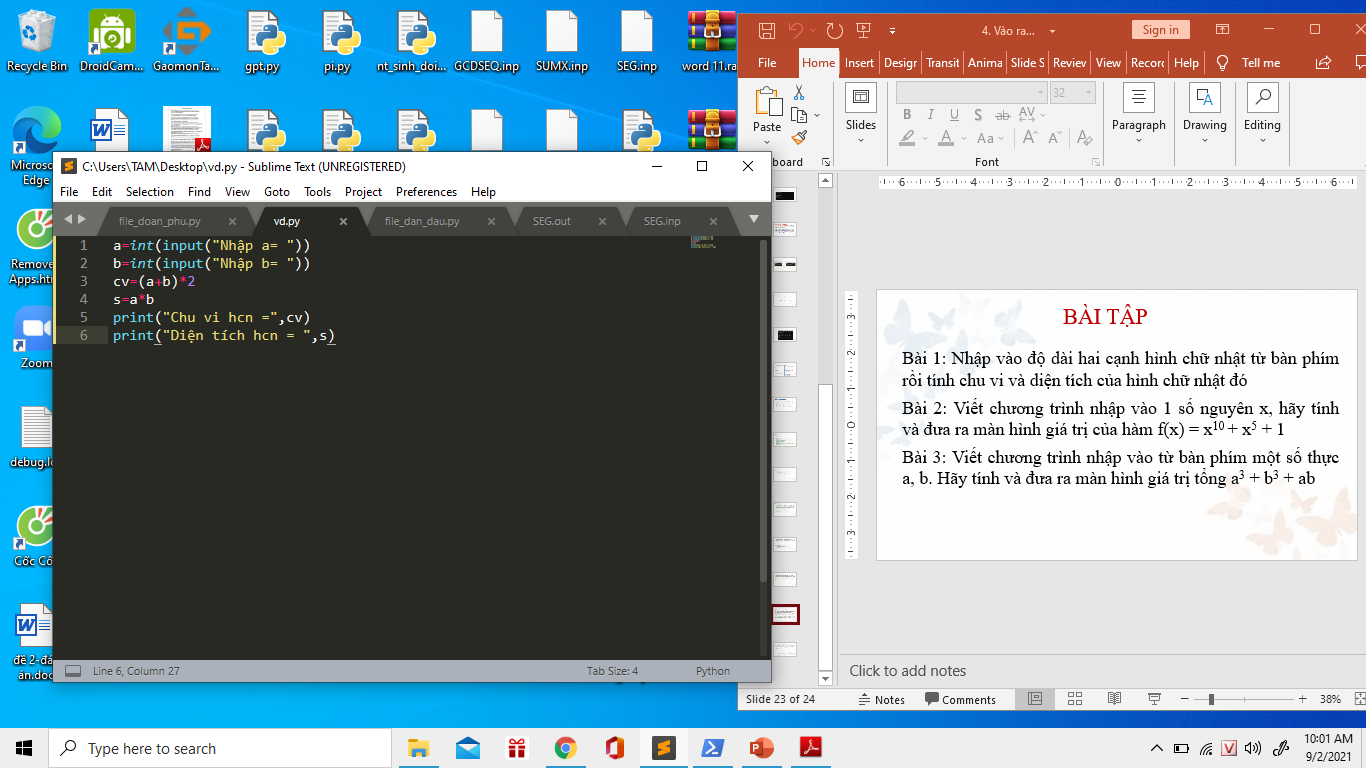 Đáp án bài 2
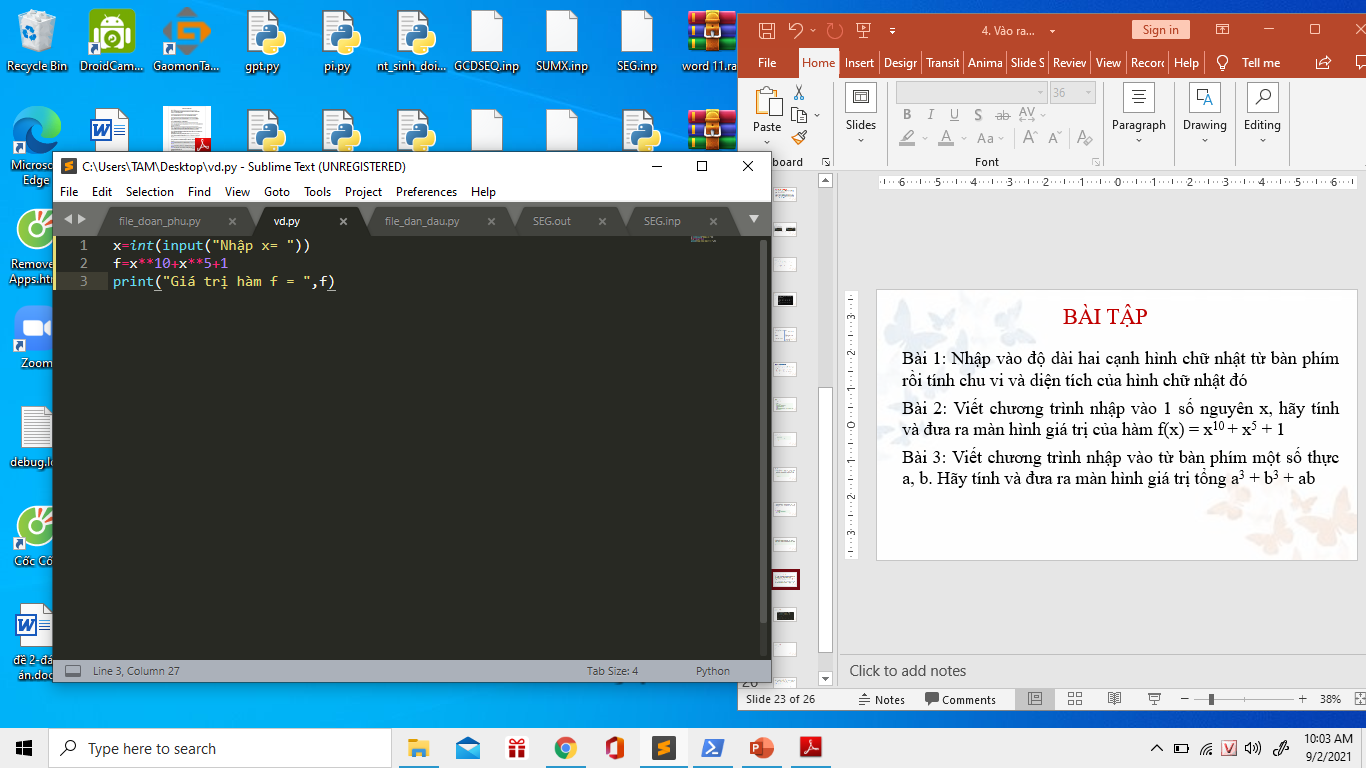 Đáp án bài 3
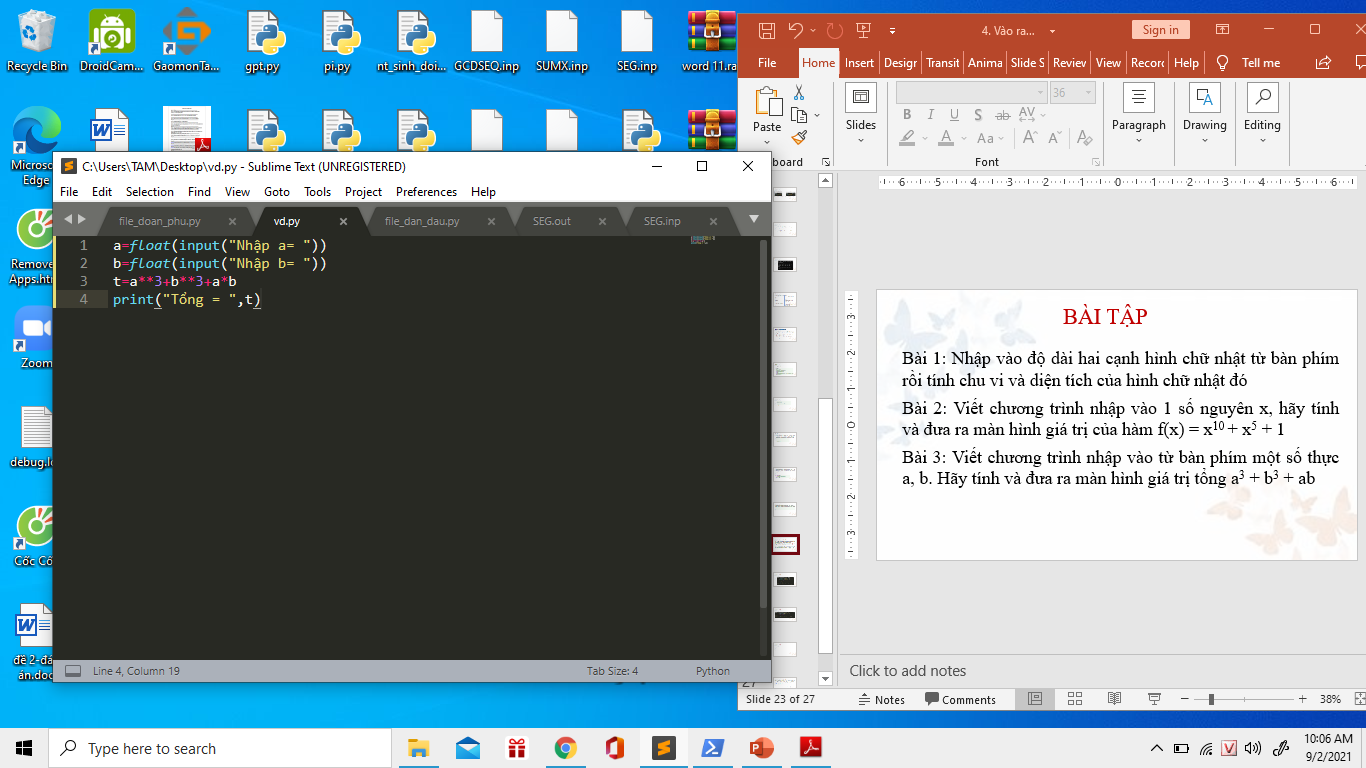 BÀI TẬP
Đáp án bài 4
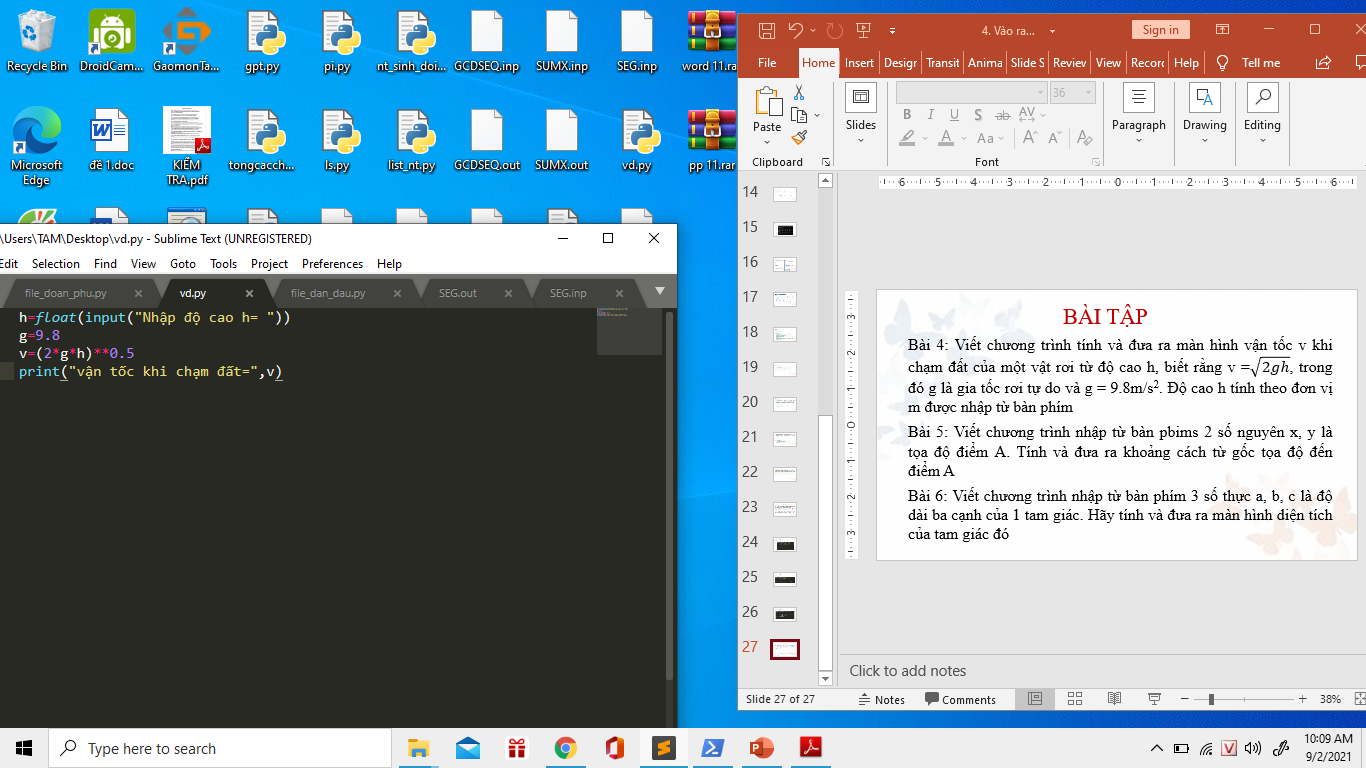 Đáp án bài 5
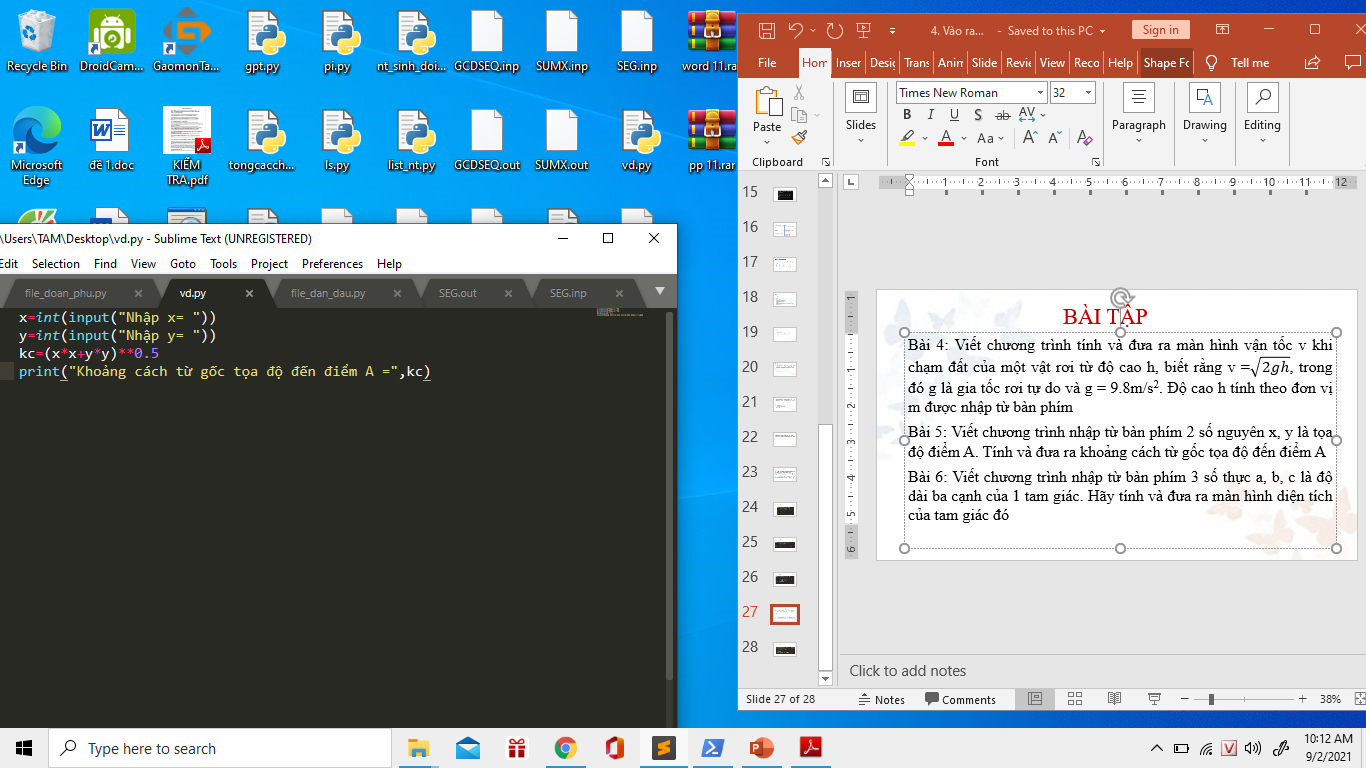 Đáp án bài 6
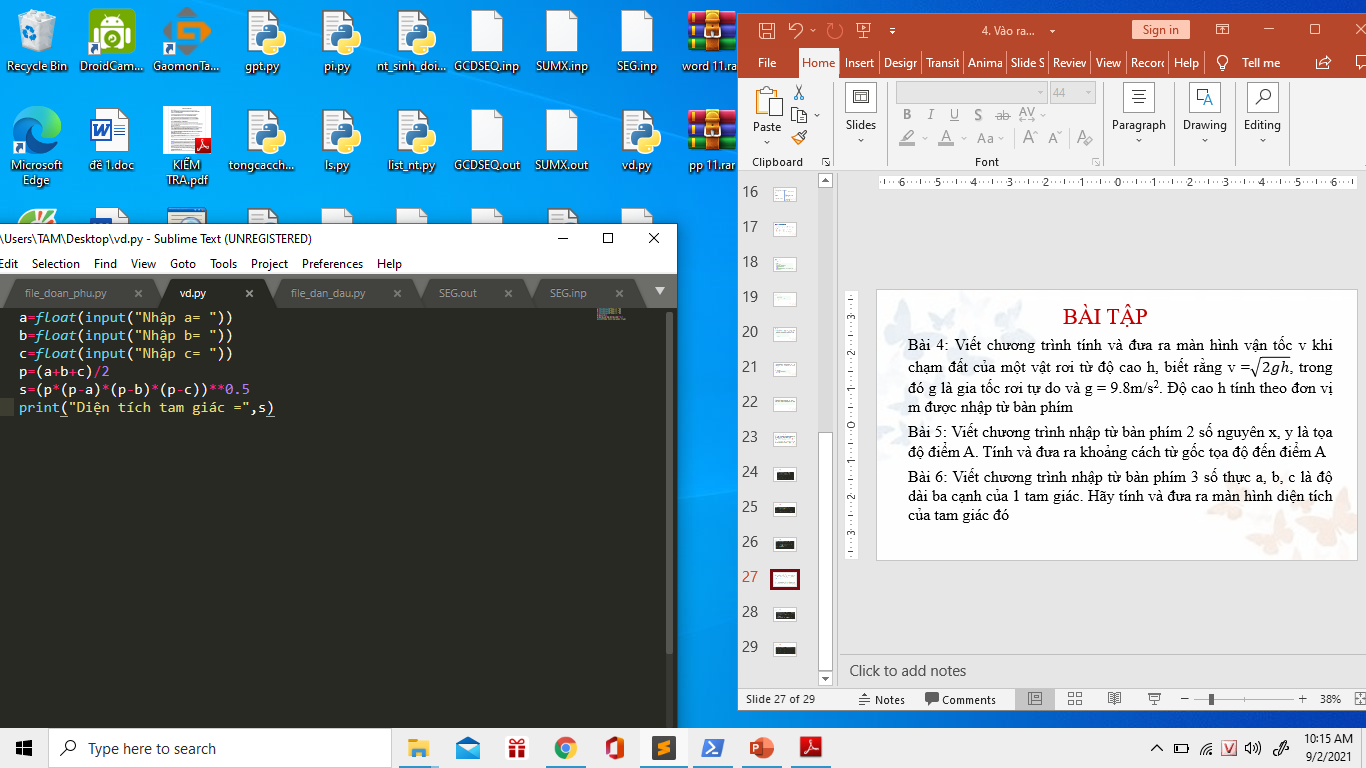 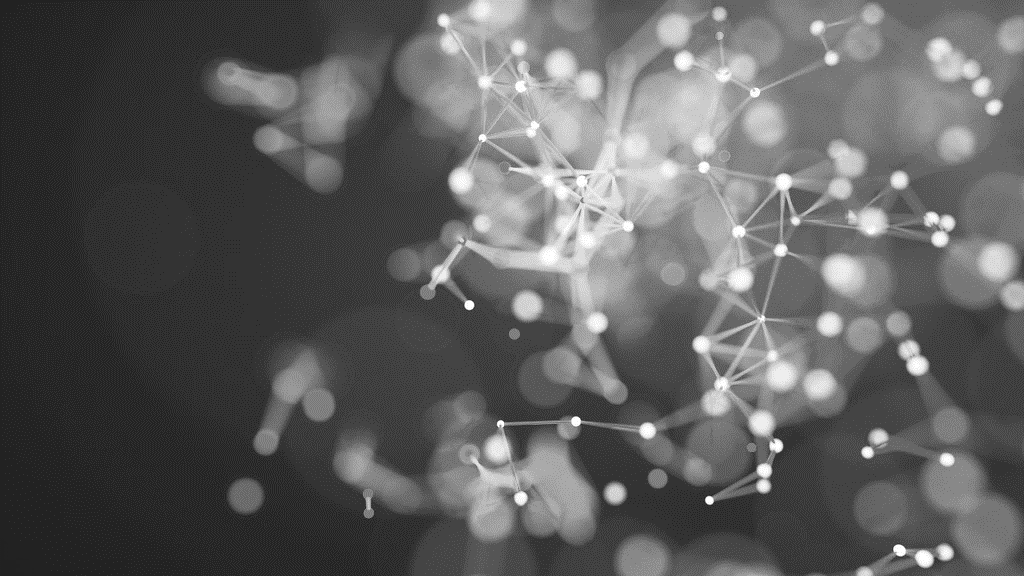 THANK YOU
+1 (589) 555-0199
VICTORIA LINDQVIST
victoria@fabrikam.com
WWW.FABRIKAM.COM